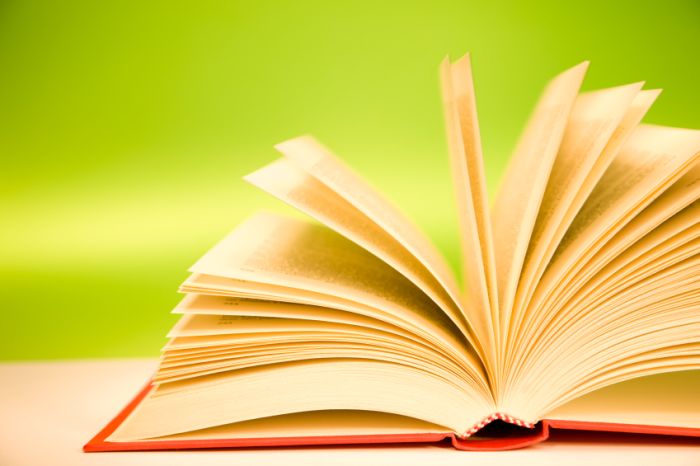 Экскурсия в детскую     библиотеку .
МКДОУ Бутурлиновский д\с № 1
Группа «Светлячки»
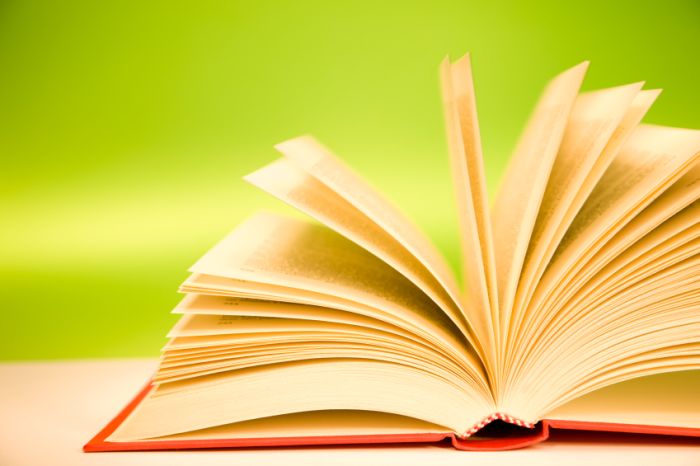 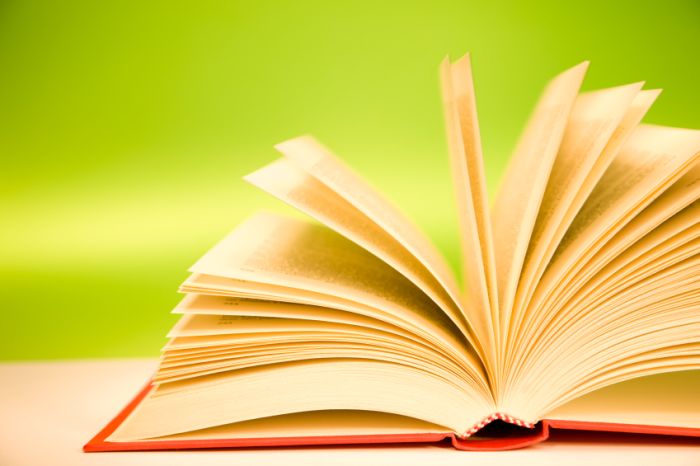 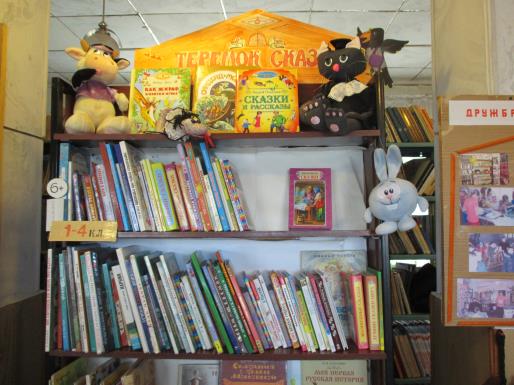 Библиотека – книжкин дом,
Уютно  и красиво в нем.
Здесь книжки разные живут.
И всех всегда здесь в гости ждут!
 
Библиотекарь, добрый друг,
Расскажет обо всем вокруг, 
Поможет книги подобрать, 
Поможет слово прочитать.
 
В библиотеке тишина,
Стоят на полках книжки.
Здесь набираются ума
Девчонки и мальчишки
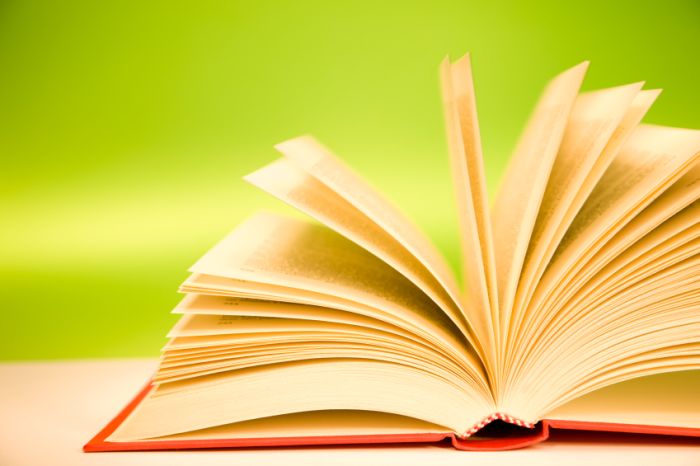 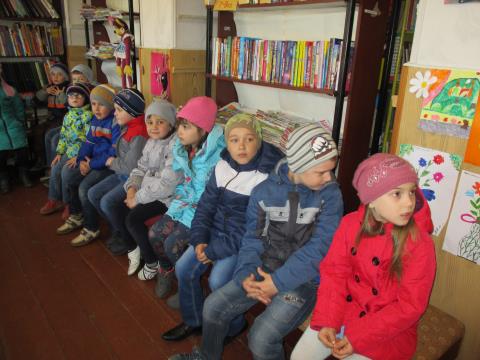 О сколько в этом доме книг !
Внимательно всмотрись-
Здесь тысячи друзей твоих
На полках улеглись
Они поговорят с тобой,
И ты, мой юный друг, 
Весь путь истории земной
Как бы увидишь вдруг…
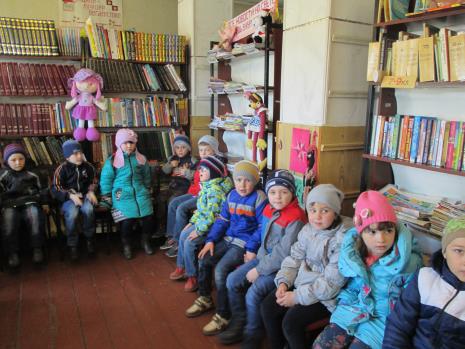 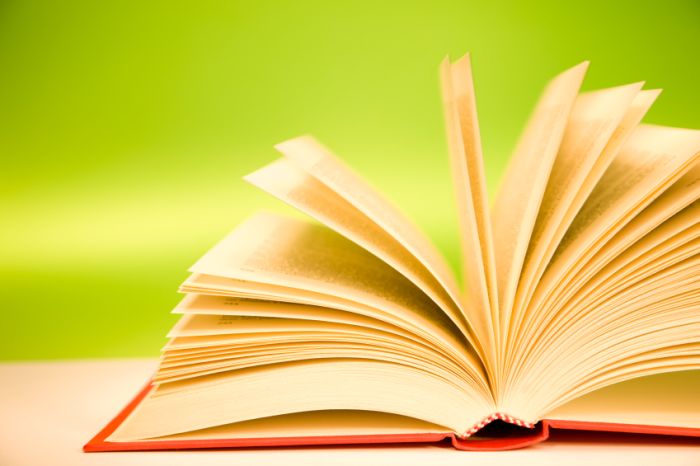 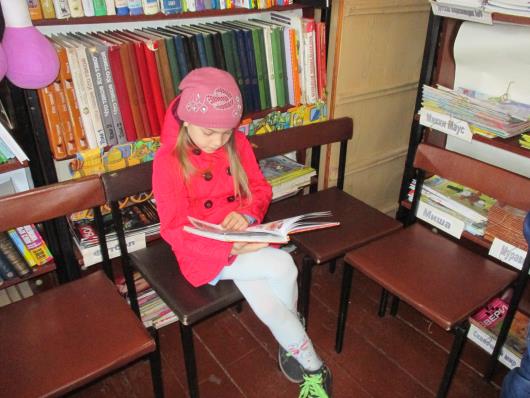 Как хорошо 
                уметь читать ….
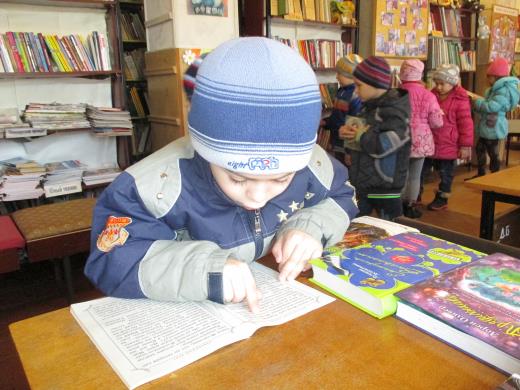 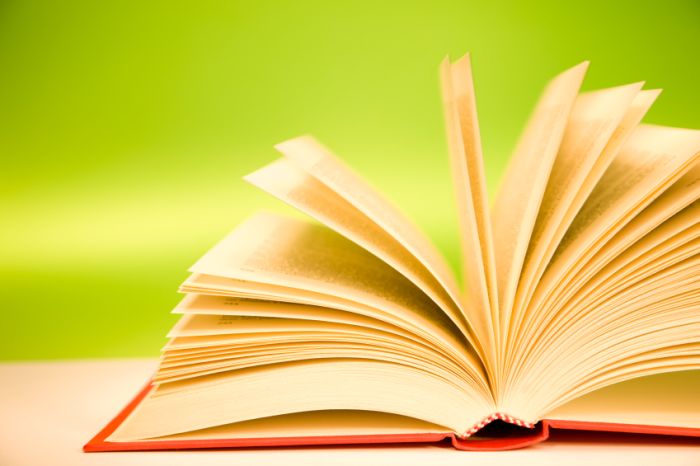 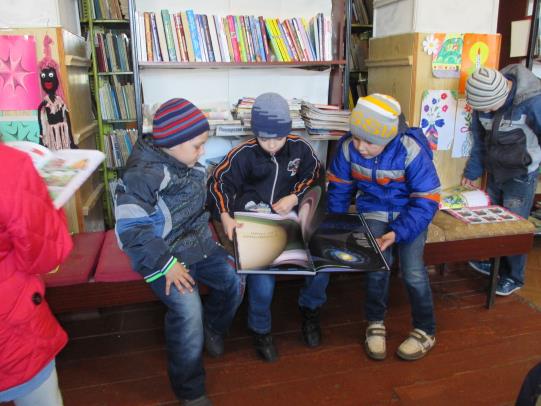 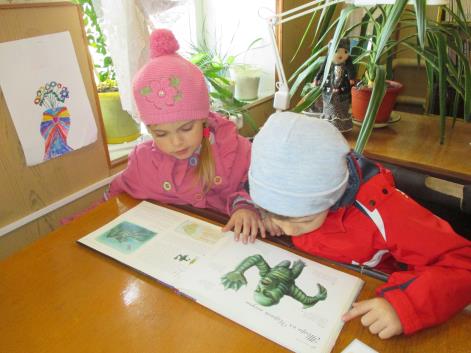 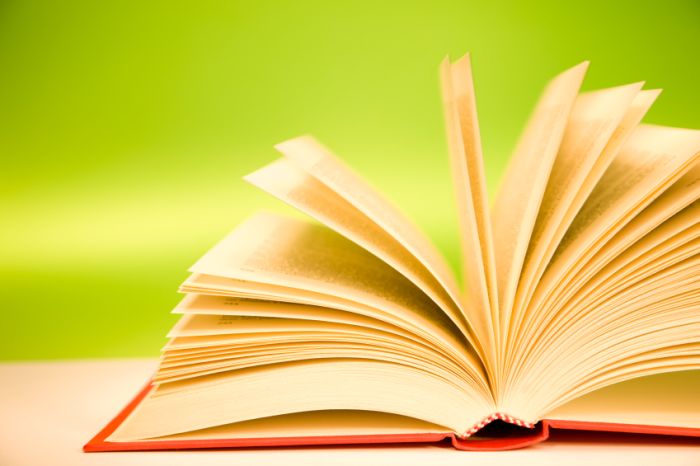 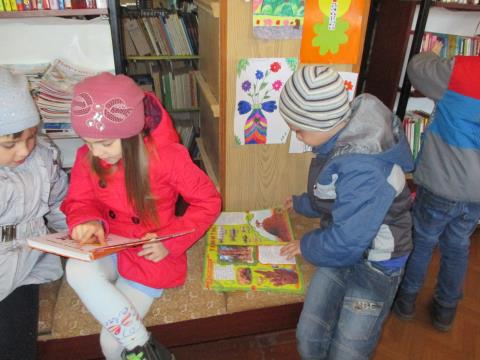 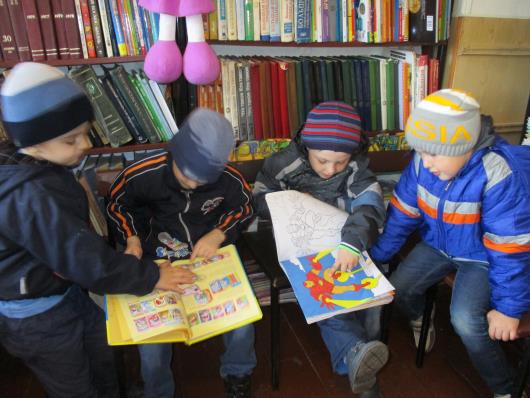 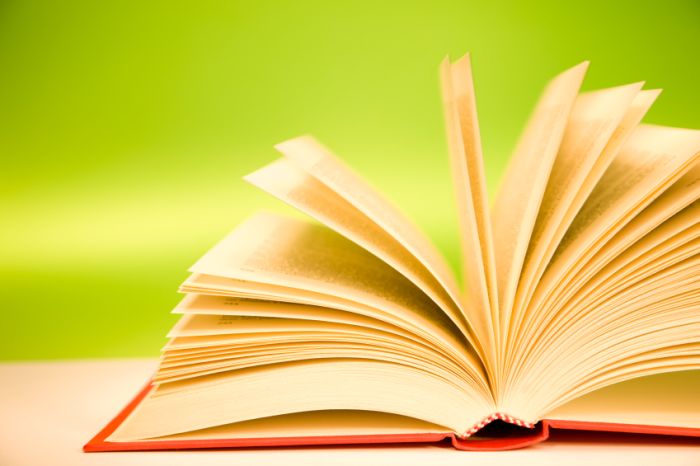 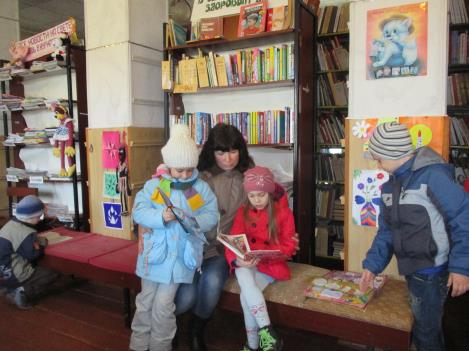 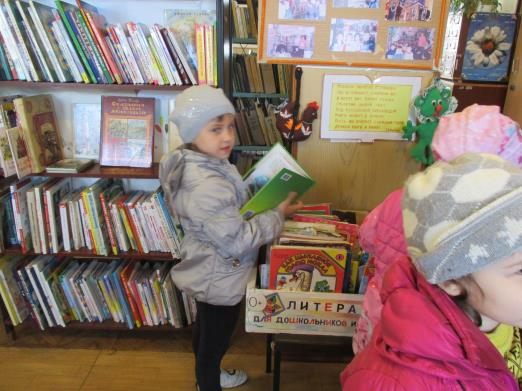